Chào thầy và các bạn
MÔN: ĐIỀU DƯỠNG HỒI SỨC CẤP CỨU
LỚP: NUR 313A
CHỦ ĐỀ: CHĂM SÓC BỆNH NHÂN HÔN MÊ
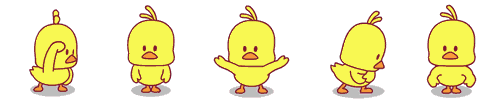 NGUYỄN THỊ LOAN
NGUYỄN THỊ TRÚC
VÕ THỊ THƯƠNG
Y MỪNG
PHẠM THỊ ÁNH HỒNG
NGÔ HÀ NGỌC HUYỀN
NGUYỄN THỊ HOÀI THƯƠNG
NGUYỄN THỊ THÚY DIỆU
9. NGÔ THỊ TRANG
10. PHẠM THỊ YẾN NHI
11. ĐẶNG THỊ HỒNG LÃNH
12. ĐÀO THỊ THUẬN
13. LƯU THỊ THỦY
14. NGUYỄN THỊ PHÁT
15. VÕ THỊ HỒNG THÚY
NỘI DUNG
ĐỊNH NGHĨA
Hôn mê là tình trạng bệnh lý do nhiều nguyên nhân mà người bệnh mất liên hệ với ngoại cảnh, song chức năng sống vẫn còn.     
Gồm:       
      3 mất:                                3 còn:
-Mất trí tuệ.                       Phổi còn thở.
-Mất vận động tự chủ.      Tim còn đập.         
-Mất cảm giác.                  Bài tiết còn.
NGUYÊN NHÂN
TRIỆU CHỨNG
Giảm, mất thức tỉnh:
Lờ đờ, u ám, ngủ gà hoặc không còn thức tỉnh dù được kích thích.
Đáp ứng mở mắt (theo mức độ rối loạn tăng dần):
Mắt chỉ mở khi gọi to, tiếng động mạnh.
Mắt chỉ mở khi gây đau.
Mắt không mở dù được kích thích hoặc mắt mở tự nhiên vô thức, không định hướng. (phân biệt với  bình thường:  mắt mở tự nhiên và có định hướng).
TRIỆU CHỨNG
Rối loạn ý thức:
Đáp ứng vận động và lời nói chậm chạp, lẫn lộn hoặc không đáp ứng.
XỬ TRÍ
Hồi sức hô hấp: khai thông dường dẫn khí, cung cấp oxy, hỗ trợ hô hấp. Đặt ống nội khí quản 
Hồi sức tuần hoàn: truyền dịch hoặc dùng thuốc trợ tim.
Cung cấp glucose: tiêm tĩnh mạch chậm 50ml glucose 30 - 50%.
XỬ TRÍ
Cân bằng điện giải và thẩm thấu: Chủ yếu cân bằng nước và natri, nhưng tránh hồi phục quá nhanh. 
Cân bằng toan kiểm.
Chống phù não.
Chống co giật:Tiêm diazepam 3 - 10mg tĩnh mạch. Nếu cơn co giật không giảm, truyền tĩnh mạch thiopental, amobarbital. Nặng hơn nữa, dùng chlorthiazol.
BIẾN CHỨNG
Hôn mê sâu dẫn đến tụt não, rối loạn các chức năng sống.
Hô hấp:
Đường thở: tụt lưỡi, ứ đọng đờm giãi?.
Sặc vào phổi.
Rối loạn nhịp thở, ngừng thở.
Tuần hoàn:
Rối loạn nhịp tim, thay đổi huyết áp 
Rối loạn thân nhiệt.
Loét mục vùng tỳ đè.
Bội nhiễm, tắc mạch...
KẾ HOẠCH CHĂM SÓC
KẾ HOẠCH CHĂM SÓC
KẾ HOẠCH CHĂM SÓC
KẾ HOẠCH CHĂM SÓC
LƯỢNG GIÁ
CÂU 1: Nhận định nào sau đây là sai đối với bn hôn mê?
Tắc nghẽn hô hấp
Bội nhiễm
Teo cơ, tắc mạch
Khó thở
LƯỢNG GIÁ
CÂU 2: Nguyên nhân tại mạch não là:
 Chấn thương sọ não
Hạ đường huyết
Bệnh não hô hấp